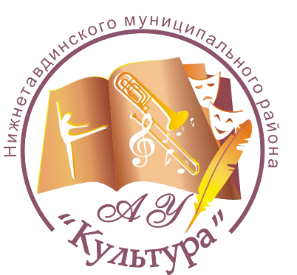 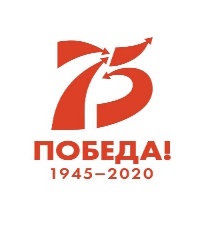 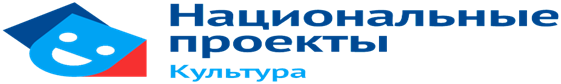 2020 год- объявлен  Годом памяти и славы , а также 75-летие Победы в Великой Отечественной войне.
    Именно поэтому, разработка и реализация проекта обусловлена складывающимися социальными условиями.   С каждым годом от нас всё дальше и дальше  Великая Отечественная война. Выросло уже не одно поколение людей, не испытавших на себе горячего дыхания великой битвы народов с немецко-фашистскими захватчиками. В последние годы заметно снижен у детей интерес к истории  вообще и Великой Отечественной войне в частности.
     В связи с этим, воспитать гражданина России – патриота своей страны становится всё сложнее. Героические события отечественной истории, выдающиеся достижения страны в области политики, экономики, науки, культуры и спорта ещё сохранили качества нравственных идеалов, что создаёт реальные предпосылки для разработки комплекса мероприятий по патриотическому воспитанию подрастающего поколения.
   Актуальность данного проекта заключается в создании  воспитательной среды, способствующей знакомству с отечественной историей и культурой, деятельностью замечательных людей. Изучение корней своей семьи, истории малой Родины оказывает непосредственное воздействие на формирование жизненных идеалов, помогает найти образы для подражания. 
      Именно для решения этой актуальной в современном обществе задачи  создан в Новотроицком сельском Доме культуры проект «Наследники Победы» по организации каникулярной летней занятости среди несовершеннолетних,
      Прикосновение к достижениям выдающихся людей усиливает чувство любви  к своей малой Родине, своему народу, вызывает искреннее уважение и переживание, оставляет след на всю жизнь, а приобретенные знания оказываются полезными в будущем.
      Новизна данного проекта - общая стратегия, направления, содержание и механизмы реализации проектных мероприятий посредством тематических кейсов.
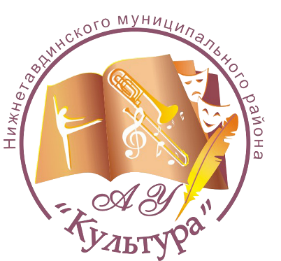 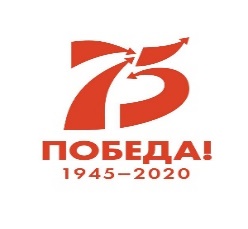 Актуальность реализации проекта
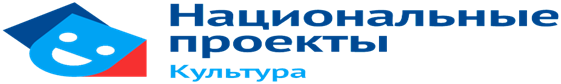 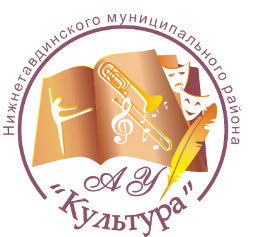 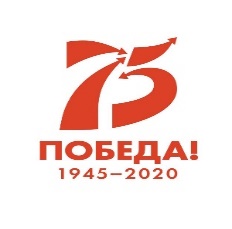 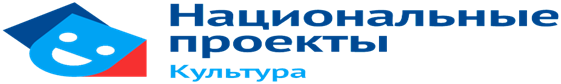 Целеполагание проекта
Создание культурно-досуговой площадки  для отдыха и творческого развития детей и подростков в летний период.
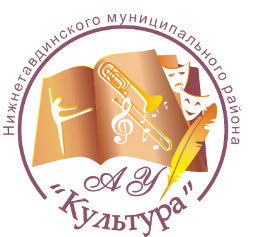 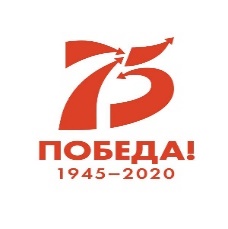 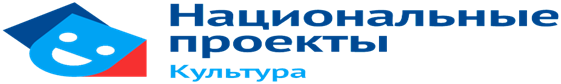 Партнерские отношения
1.Методико-аналитический отдел АУ «Культура» (контроль реализации проекта, обеспечение реквизита по смете, методические консультации, отчетность)
2.Первичная ветеранская организация села (проведение совместных патриотических мероприятий)
3.Новотроицкая сельская библиотека (обеспечение методическими и документальными материалами, проведение сквозных совместных мероприятий)
4. Администрация Новотроицкого сельского поселения (благоустройство уличной площадки для проведения мероприятий на открытой площадке)
5.Информационно-издательский центр «Светлый путь» (освещение в СМИ результаты реализации проекта)
6. Новотроицкий фельдшерско-акушерский пункт (проведение медработниками профилактических программ по теме «ЗОЖ»)
7.Филиал МАУ «Нижнетавдинская СОШ»-ООШ  с.Новотроицкое (контроль посещаемости вечерней опорной площадки, совместная деятельность педагогов в проведении значимых мероприятий).
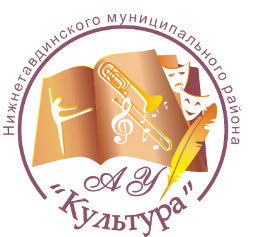 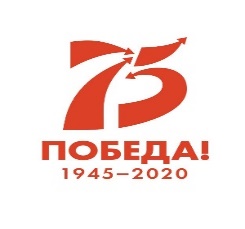 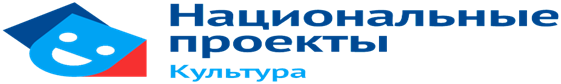 Программа проекта
Программа летней занятости несовершеннолетних  направлена на организацию досуга и творческого развития в летний каникулярный период. Программа  посвящена 75-летию Победы в Великой Отечественной войне и построена в форме тематических  кейсов, с двух дневной занятостью в неделю.
Кейс №1 «Дни мужества» (патриотическое направление) Мероприятия в рамках этой недели способствуют формированию нравственно устойчивой цельной личности, обладающей такими моральными качествами, как добросовестность, честность, коллективизм, уважение к старшему поколению, мужество, любовь к Родине и своему народу;
Кейс № 2 «Радуга победы» (творческо-досуговое) Способствует творческому развитию детей и их инициативе, а также способствует эмоциональному настрою, формированию сплочённости детского коллектива.
 Кейс №3 «Спортом занимайся – победы добивайся!» (спортивное-профилактическое направление). Здоровье детей, в последнее время, резко падает, поэтому здоровьесберегающая деятельность формирует у детей ответственность за развитие самих себя, учит культуре здоровья.  Здесь ребят ждут соревнования, эстафеты, веселые старты, футбол, пионербол, другие игры и мероприятия о здоровом образе жизни. Очень важным является вопрос безопасности детей в период летних каникул. С этой целью проводятся профилактические мероприятия, инструктажи, экскурсии ». 
 
По продолжительности проект  является краткосрочным.
Календарный план-график проекта
7
8
9
10
11
12
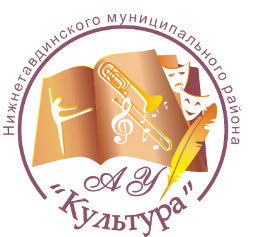 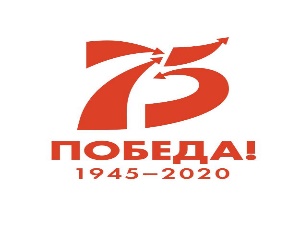 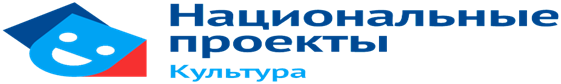 Механизм реализации проекта
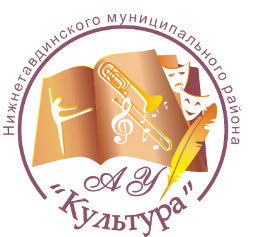 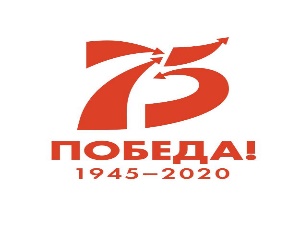 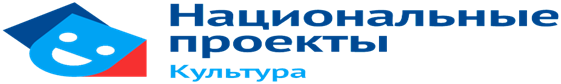 Бюджет проекта
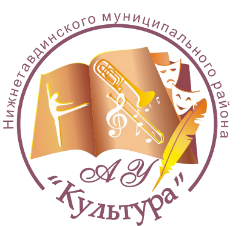 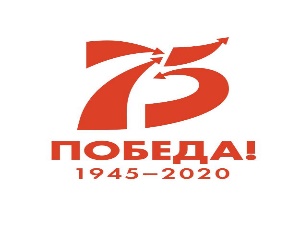 Ожидаемые результаты проекта
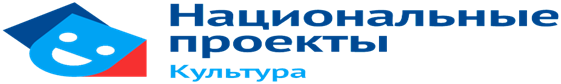